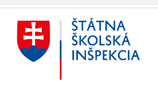 Správa o inšpekčnej činnosti 
Školského inšpekčného centra NItra
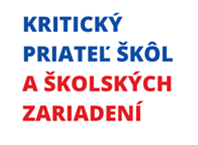 Pracovná porada riaditeľov škôl v zriaďovateľskej pôsobnosti Regionálneho úradu školskej správy v Nitre



					28. august 2024
Zverejňovanie správ
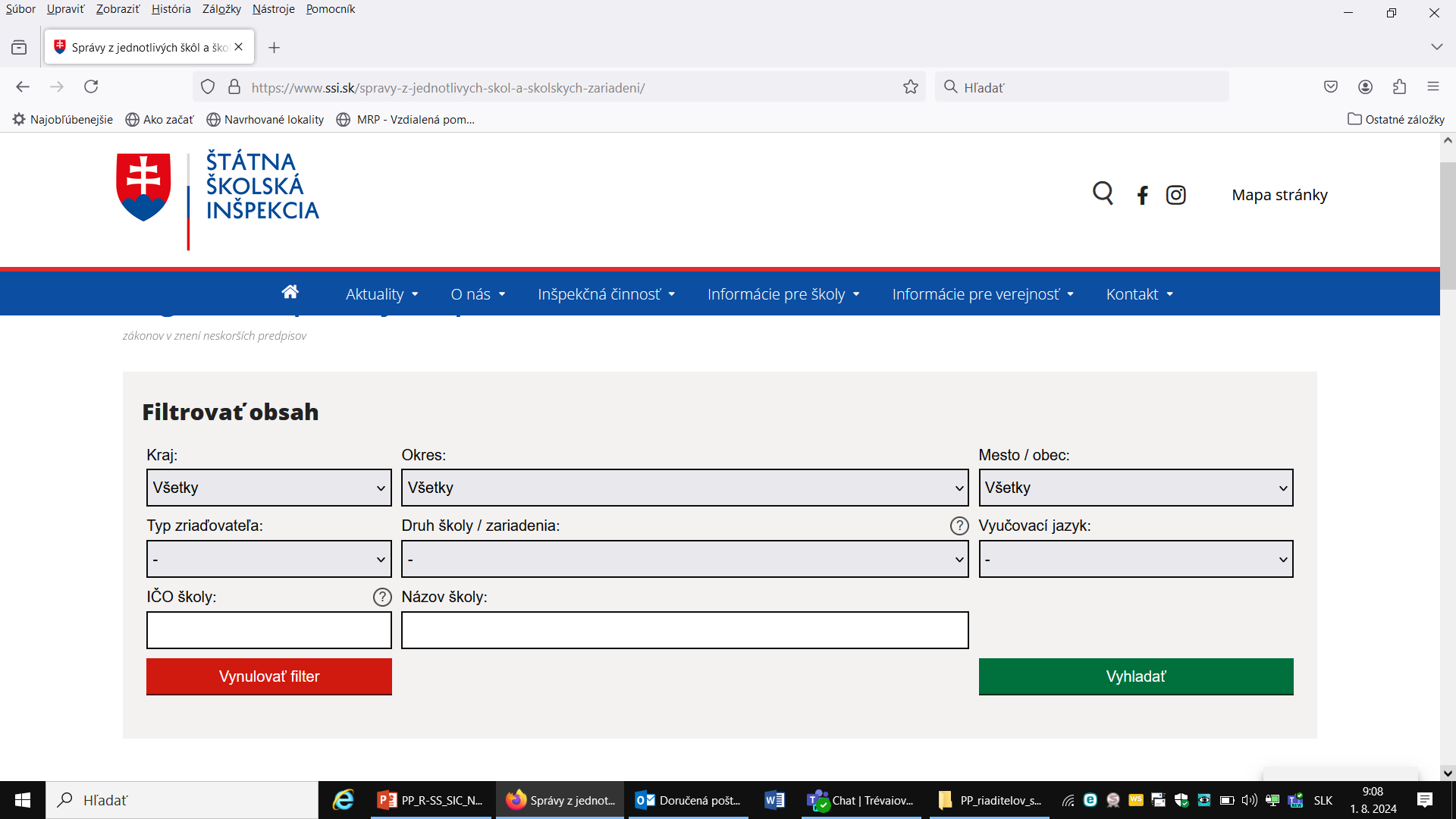 Zverejňovanie správ
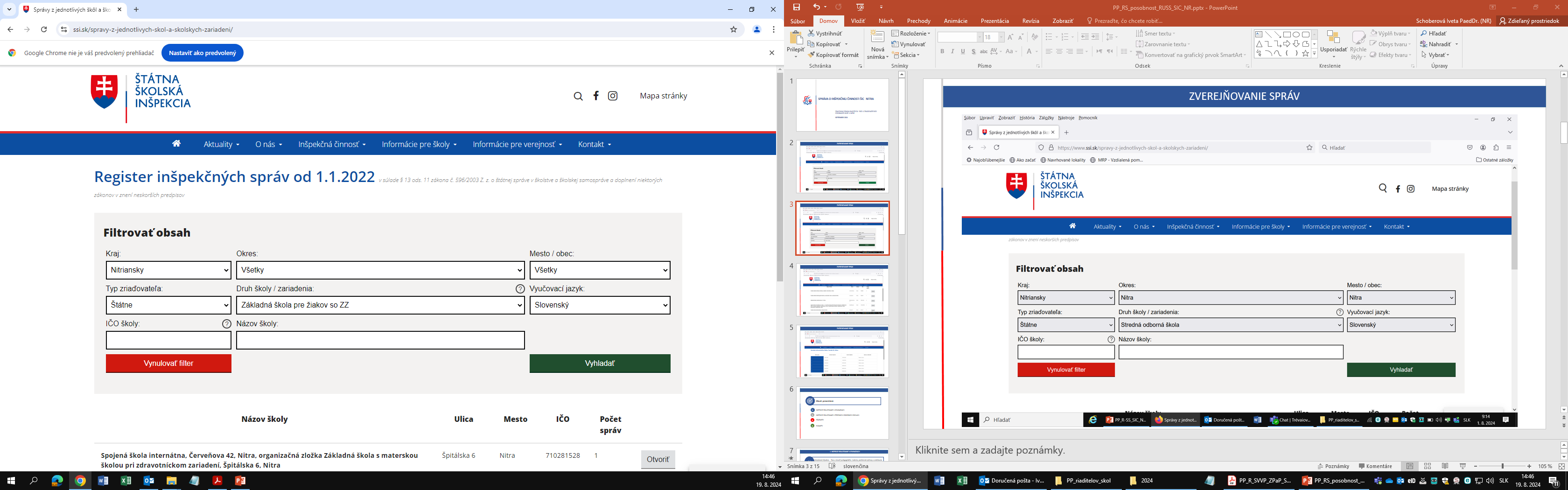 Zverejňovanie správ
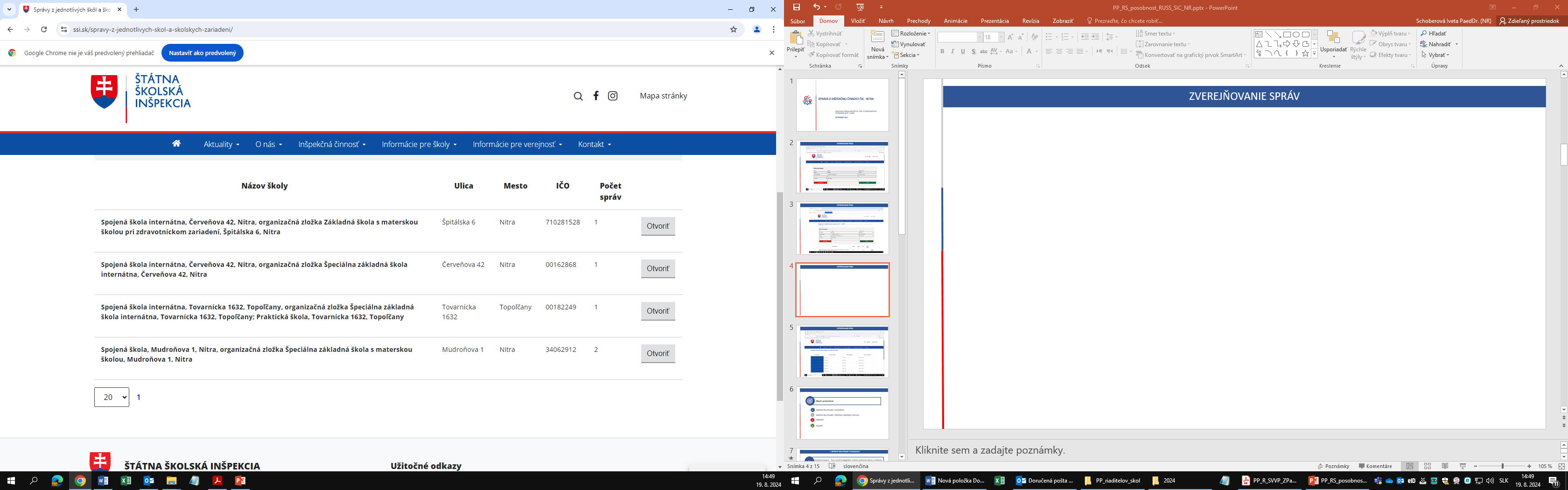 Zverejňovanie správ
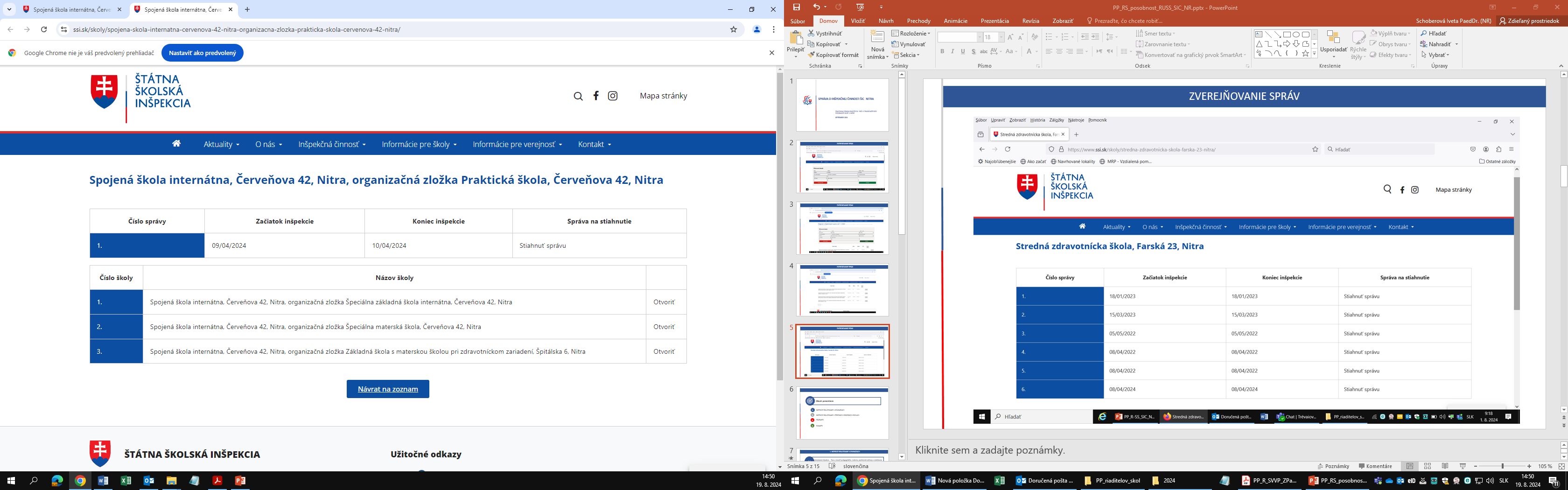 Obsah prezentácie
1.
Inšpekcie realizované v Školách pre žiakov so ŠVVP
2.
Inšpekcie realizované v špeciálnych školských zariadeniach - LVS
3.
zistenia
4.
odporúčania
1. Inšpekcie realizované v špeciálnych zŠ a v ZŠ so špeciálnymi triedami
5.2
Tematická inšpekcia – Stav prijímania žiakov do špeciálnej základnej školy a špeciálnej triedy základnej školy a ich rovný prístup k vzdelávaniu  - 1 štátna ŠZŠ o. z. Spojenej školy internátnej  
s VJS a 1 štátna ZŠ s VJS
5.1
INÁ
Následná inšpekcia – Stav odstránenia nedostatkov zistených pri inšpekciách v školách pre žiakov so ŠVVP – 4 NI v štátnych ŠZŠ, z nich 1 s VJS a 2 s VJSaM (v 1 ŠZŠ s VJSaM boli 2 NI)
Tematická inšpekcia - Zabezpečenie personálnych podmienok výchovy a vzdelávania, odbornosti vyučovania v škole pre deti a žiakov so špeciálnymi výchovno-vzdelávacími potrebami - 1 štátna spojená škola s VJS – 4 TI – vo všetkých o. z.
2. Inšpekcie realizované v zariadeniach poradenstva a prevencie a v Špeciálnych výchovných zariadeniach
6.1
Následná inšpekcia - Stav odstránenia nedostatkov zistených pri inšpekciách v špeciálnych výchovných zariadeniach – v 1  štátnom LVS s VJS po NI.
3. zistenia
vydanie rozhodnutí bez požadovaných podkladov resp. pred ich doručením (absencia písomnej žiadosti zákonného zástupcu, vyjadrenia zariadenia poradenstva a prevencie, diagnostických vyšetrení, odporúčania všeobecného lekára pre deti a dorast)
udeľovanie výchovného opatrenia napomenutie od triedneho učiteľa za počet záznamov porušenia školského poriadku
diskrepancia a použitie nevhodných psychologických metód pri diagnostike MP
absencia IVP, nedostatky v obsahu spracovaných IVP (nerozpracovanie úpravy obsahu, metód, foriem hodnotenia), nekonzultovanie IVP so zákonnými zástupcami žiakov
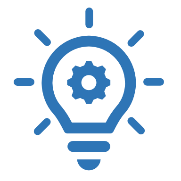 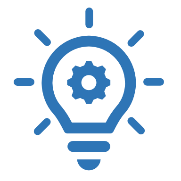 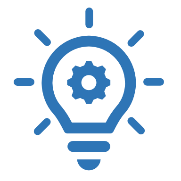 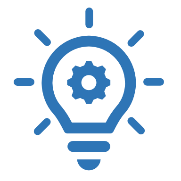 3. zistenia
nedodržanie RUP u žiakov vzdelávaných podľa IVP, absencia 1 voliteľnej hodiny v učebnom pláne pre žiakov s autizmom a ďalšími pervazívnymi vývinovými poruchami s mentálnym postihnutím
nesplnenie kvalifikačného predpokladu na výkon pracovnej činnosti v školách pre žiakov so špeciálnymi výchovno-vzdelávacími potrebami - absencia vysokoškolského vzdelania druhého stupňa
hodnotenie žiakov so stredným stupňom mentálneho postihnutia jednotlivými stupňami slovného hodnotenia, absencia uvedenia formy priebežného hodnotenia pre každý vyučovací predmet v školskom vzdelávacom programe
nevydanie rozhodnutia o oslobodení od povinnosti dochádzať do školy individuálne vzdelávanej žiačke
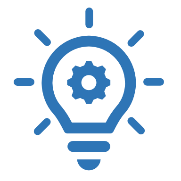 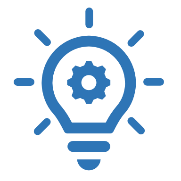 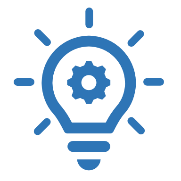 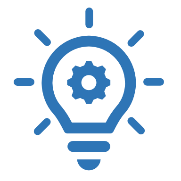 3. zistenia
neustanovenie zástupcu pre organizačnú zložku v spojenej škole
nesplnenie kvalifikačných požiadaviek v stanovenej lehote učiteľmi a pedagogickými asistentmi
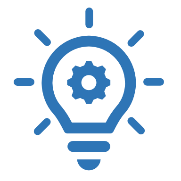 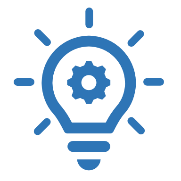 4. odporúčania
Zvážiť v prípade žiakov so ZZ opakovanie ročníka – v ŠZŠ sú iné možnosti, napr. cez IVP zohľadňovať ich ZZ   nezabezpečovať takýmto spôsobom plnenie 10 rokov povinnej školskej dochádzky
Dodržiavať právne predpisy pri povolení vzdelávania žiaka do 18. roku – žiak s autizmom s MP podľa RUP má len 9 ročníkov
Prijímať žiakov len na základe diagnostických správ s určením ich mentálneho postihnutia, žiak bez MP nepatrí do ŠZŠ
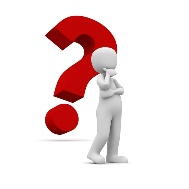 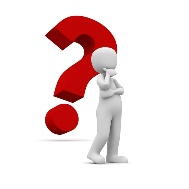 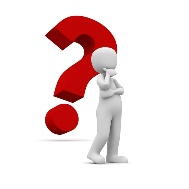 Použité skratky
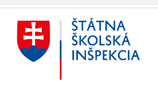 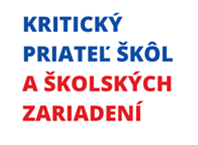 PaedDr. Iveta Schoberová
riaditeľka ŠIC Nitra

Iveta.Schoberova@ssi.sk